CARRERA DE INGENIERÍA MECÁNICA 

“DISEÑO, CONSTRUCCION Y SIMULACION DE UN ARBOL DE CONEXIONES TIPO DE ACUERDO A LA NORMA AISC 360-10.”
 
EGAS VASCONEZ FELIPE GABRIEL
COBOS RECALDE PATRICIO ANDRES
 
DIRECTOR: INGENIERO FERNANDO OLMEDO
CODIRECTOR: INGENIERO CARLOS NARANJO

 SANGOLQUÍ, JULIO DEL 2015
Antecedentes
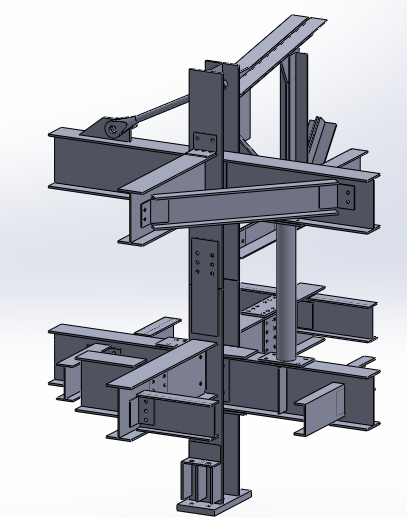 Tipos de conexiones
Justificación
Alcance
CÁLCULO Y DISEÑO DE LA CONEXIÓN DE MARCO RIGIDO SOLDADA
Análisis a compresión 
LRFD
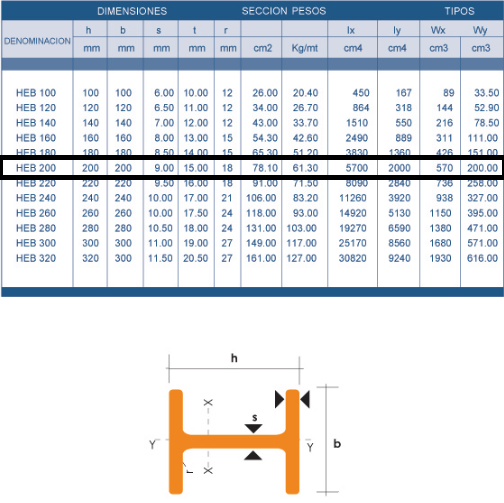 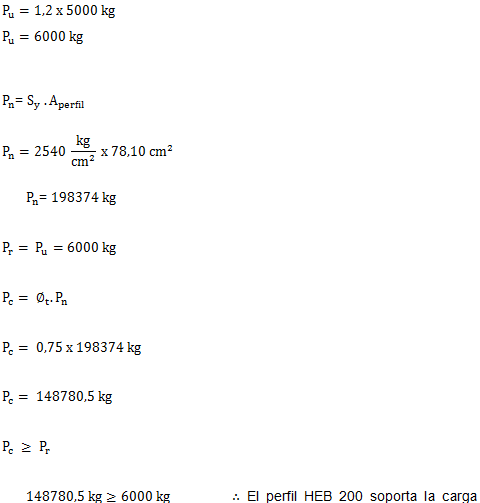 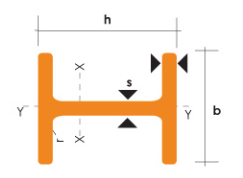 Análisis a flexión
LRFD
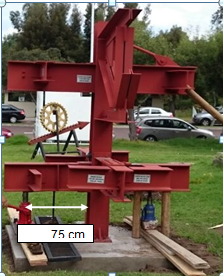 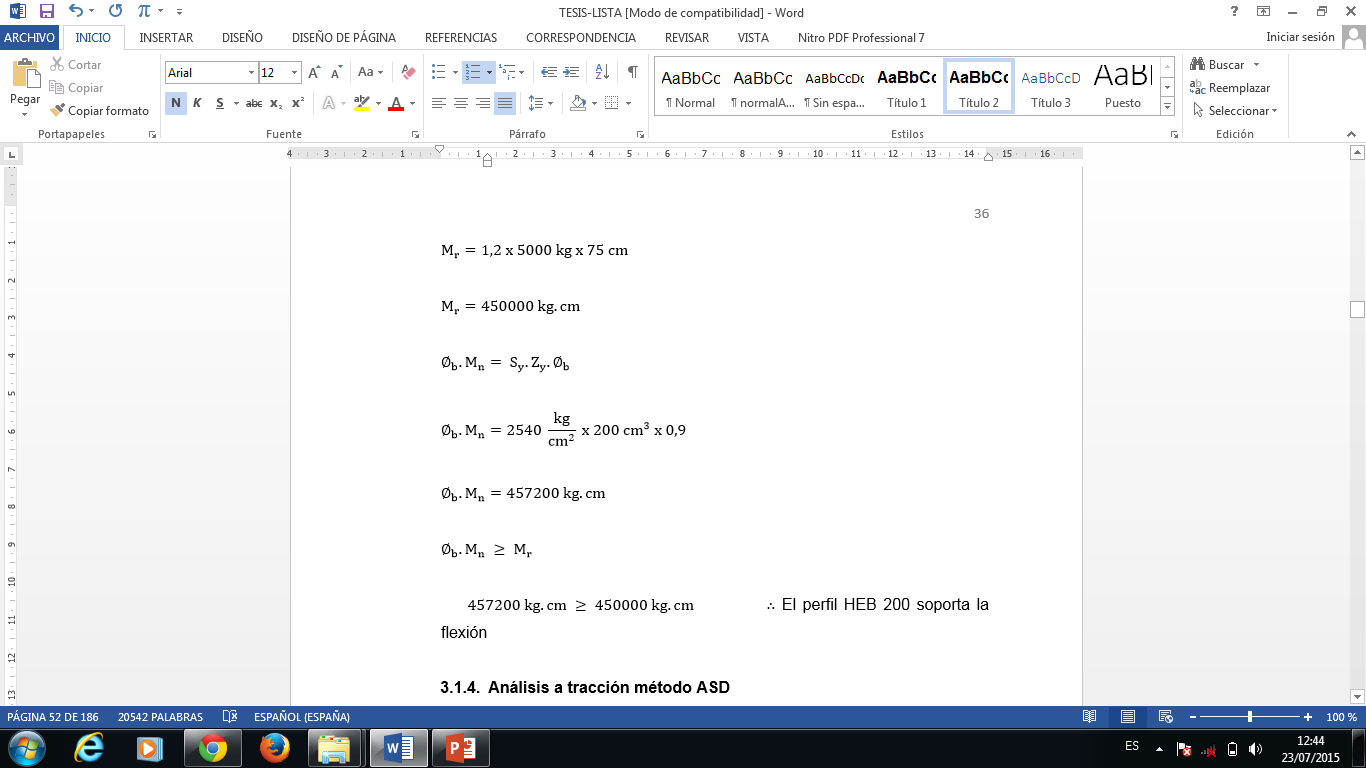 Análisis de esbeltez en ala
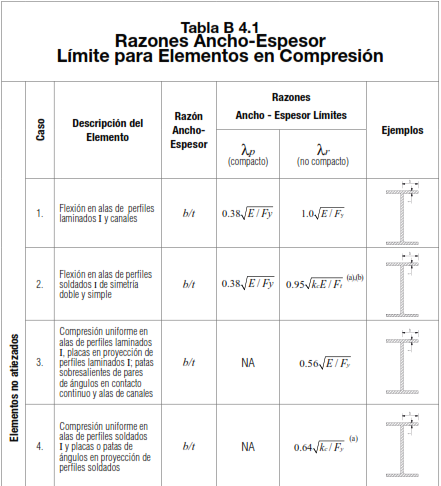 Análisis de esbeltez en alma
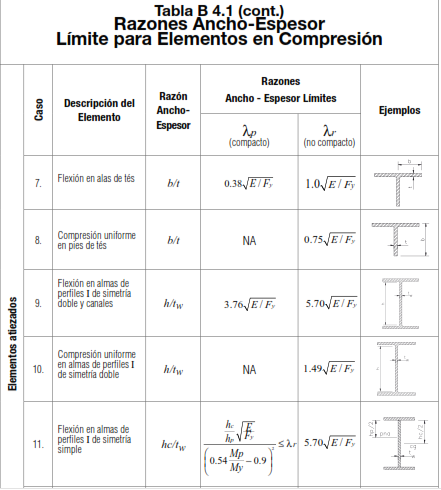 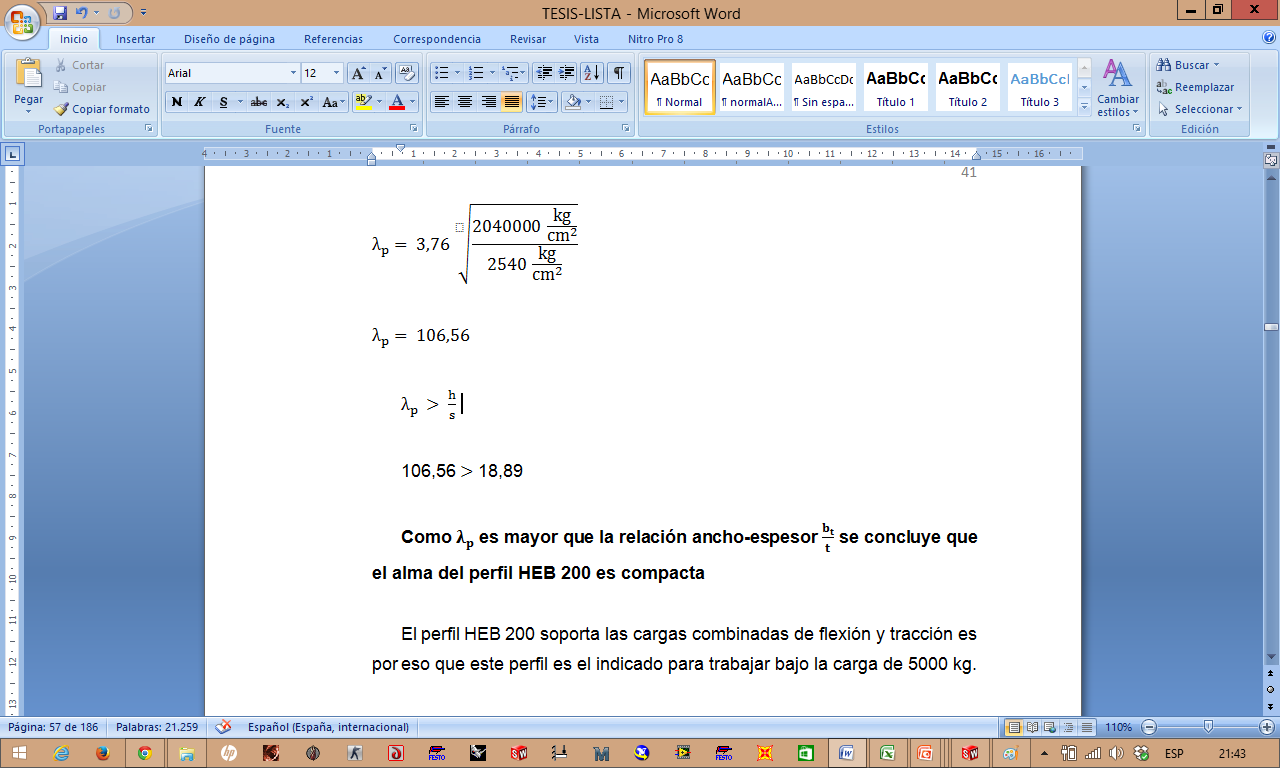 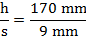 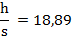 Diseño de la viga B4
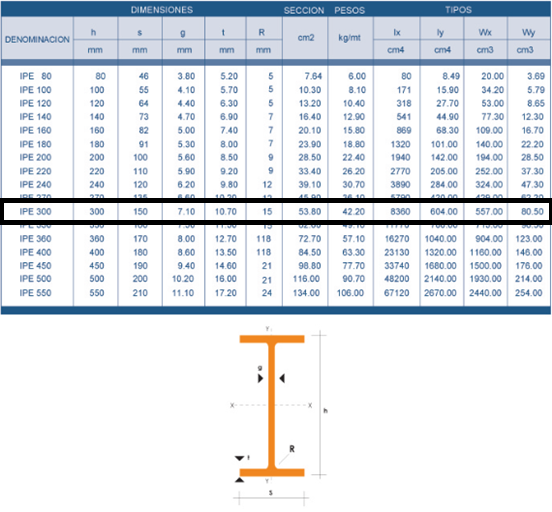 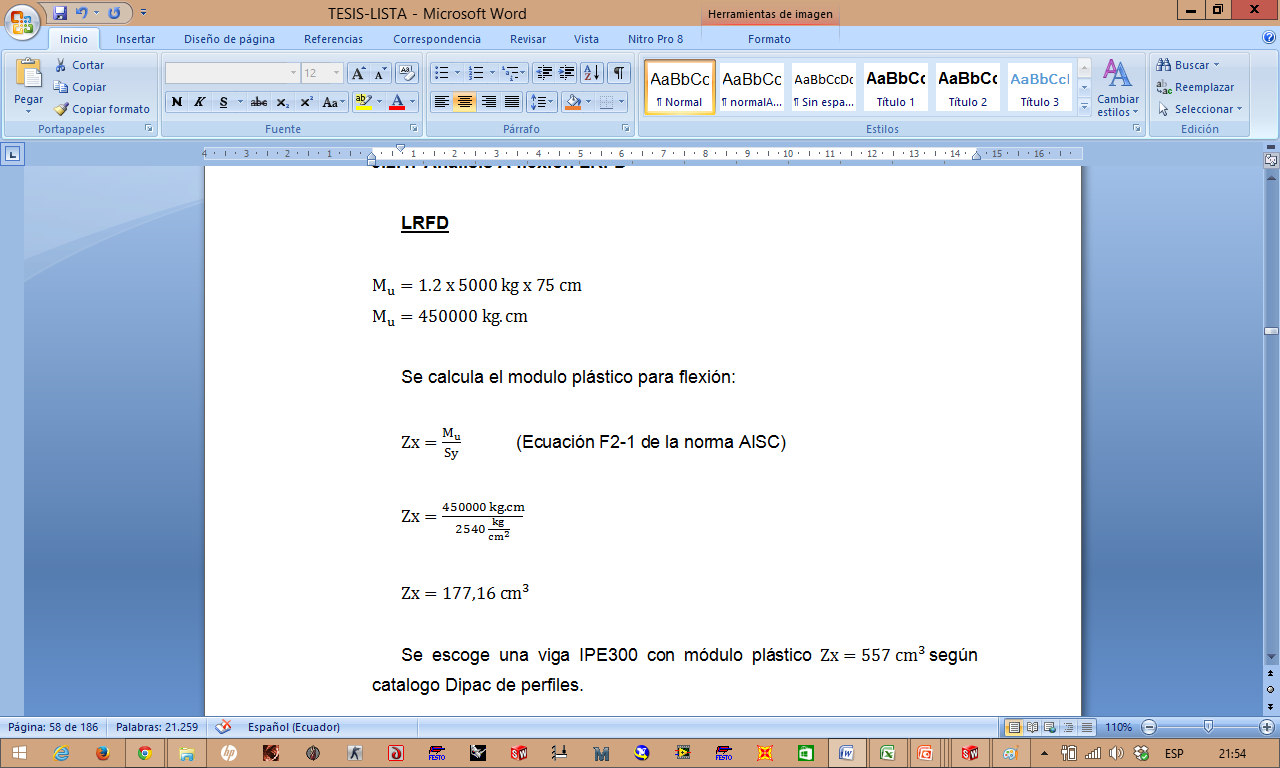 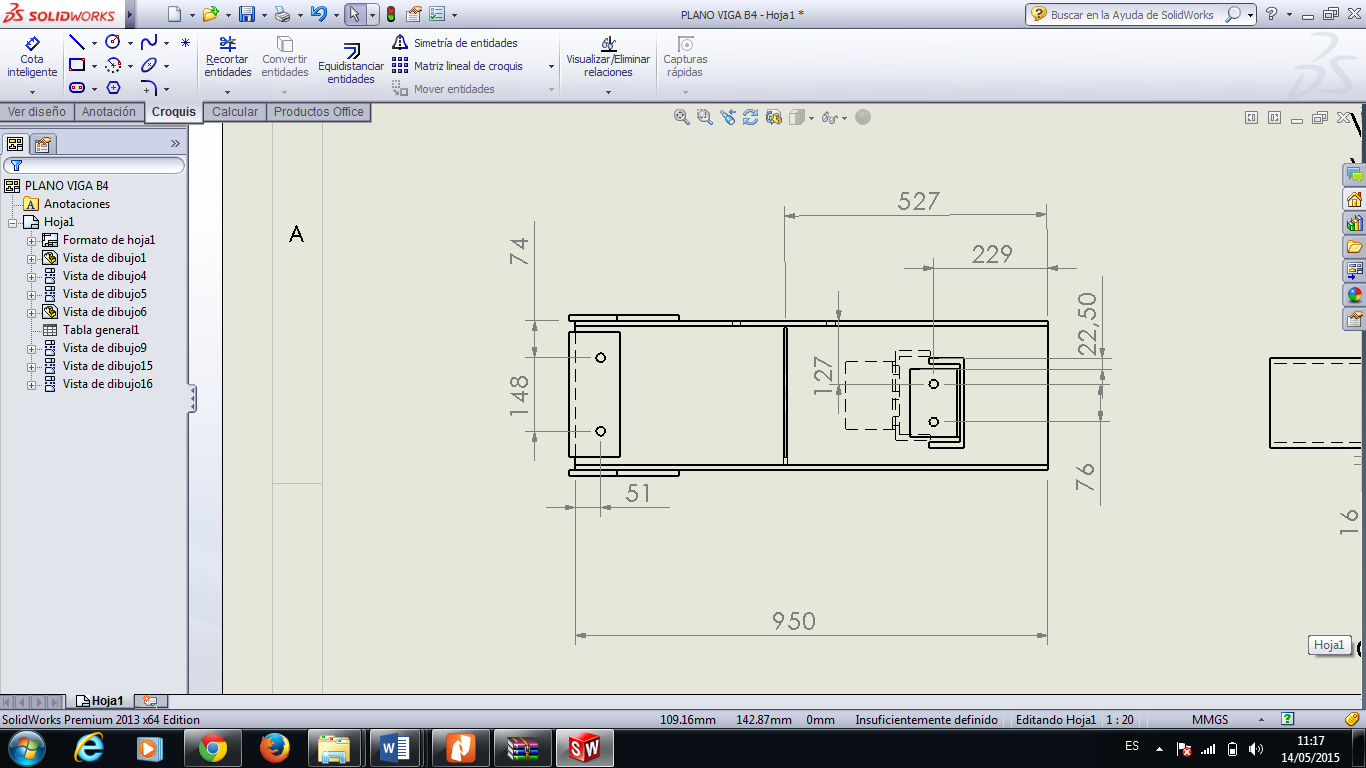 Análisis de esbeltez en patín
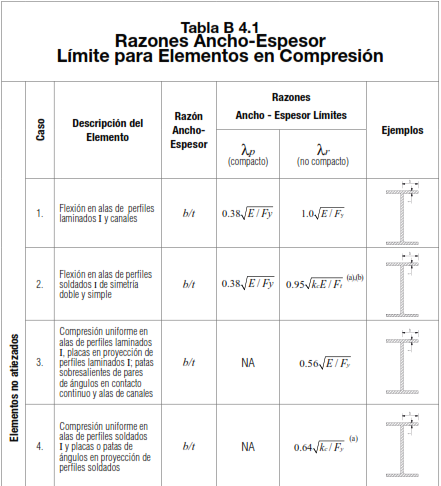 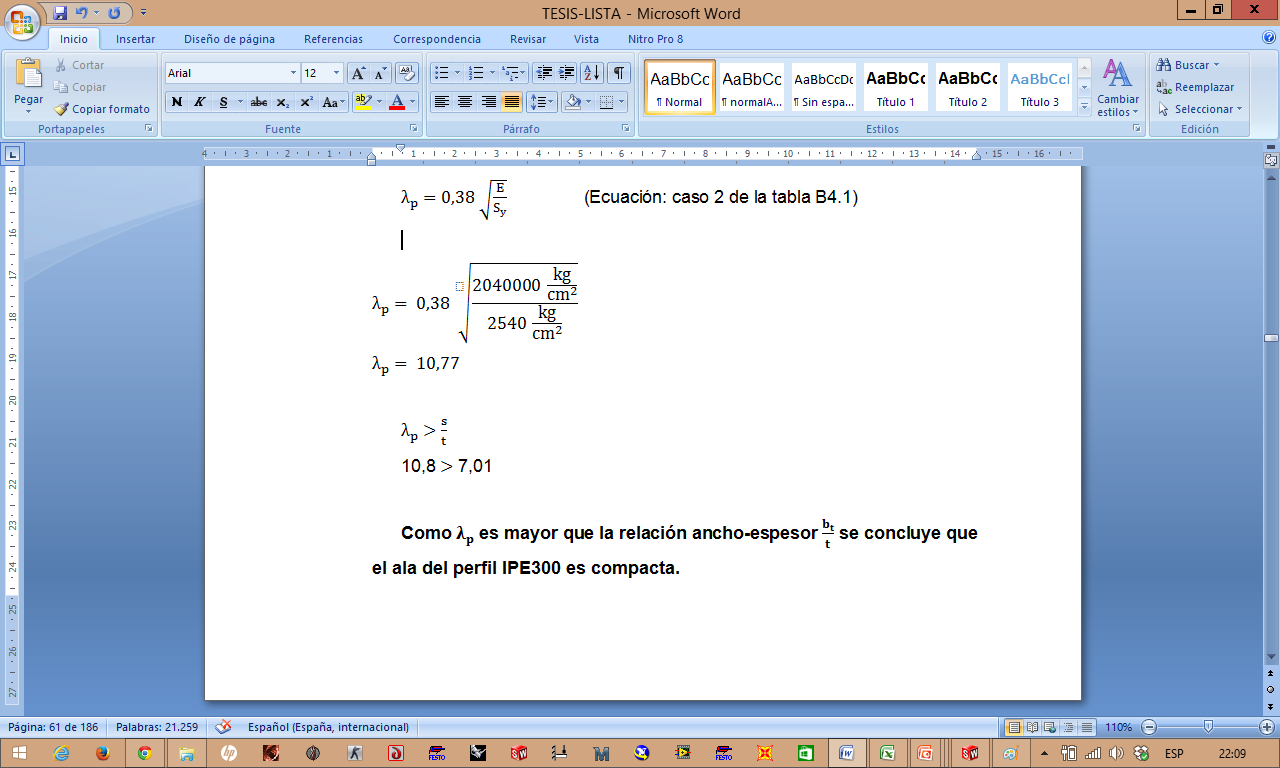 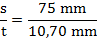 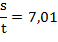 Análisis de esbeltez en alma
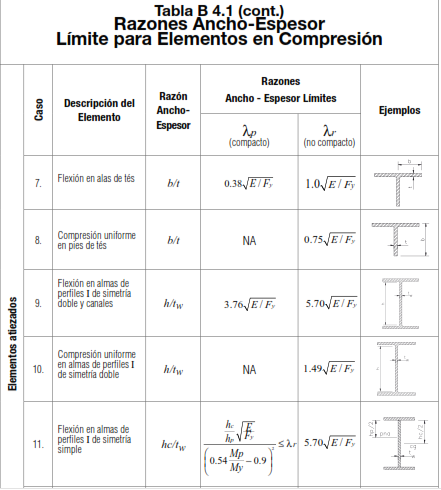 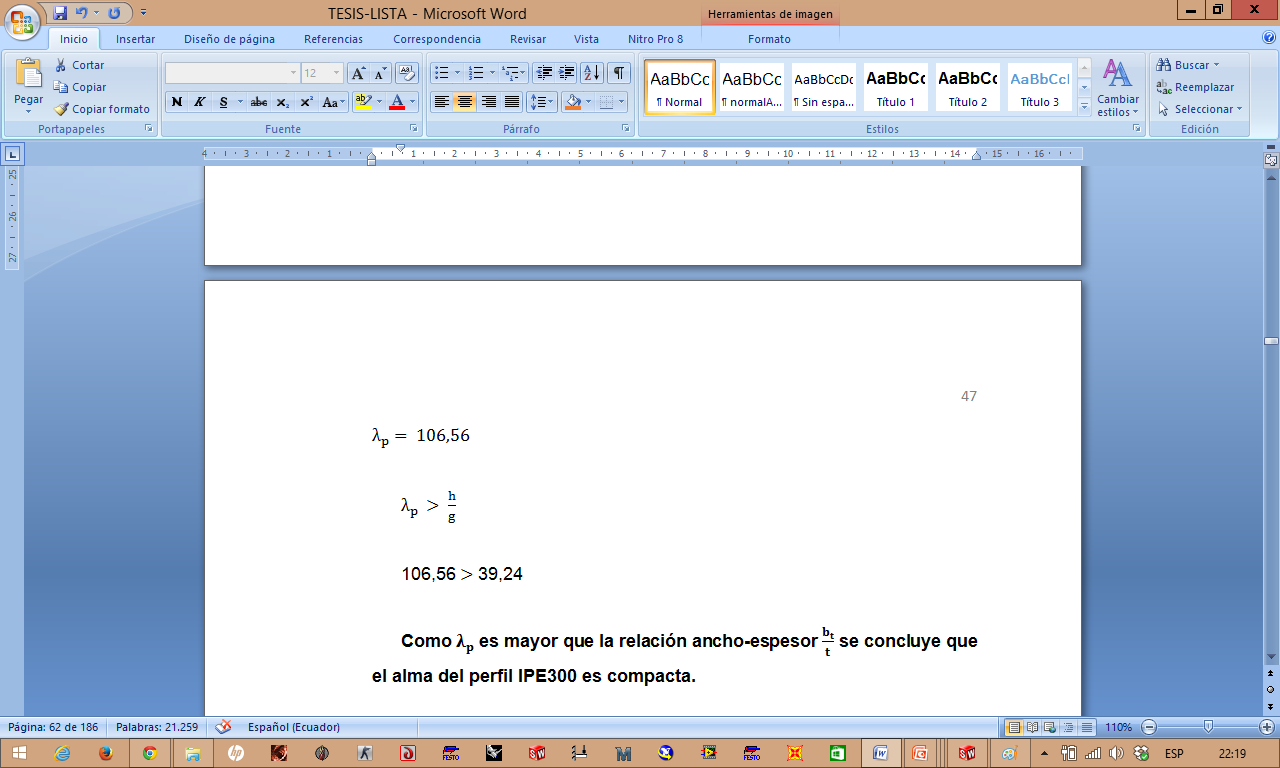 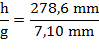 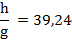 Diseño placa base
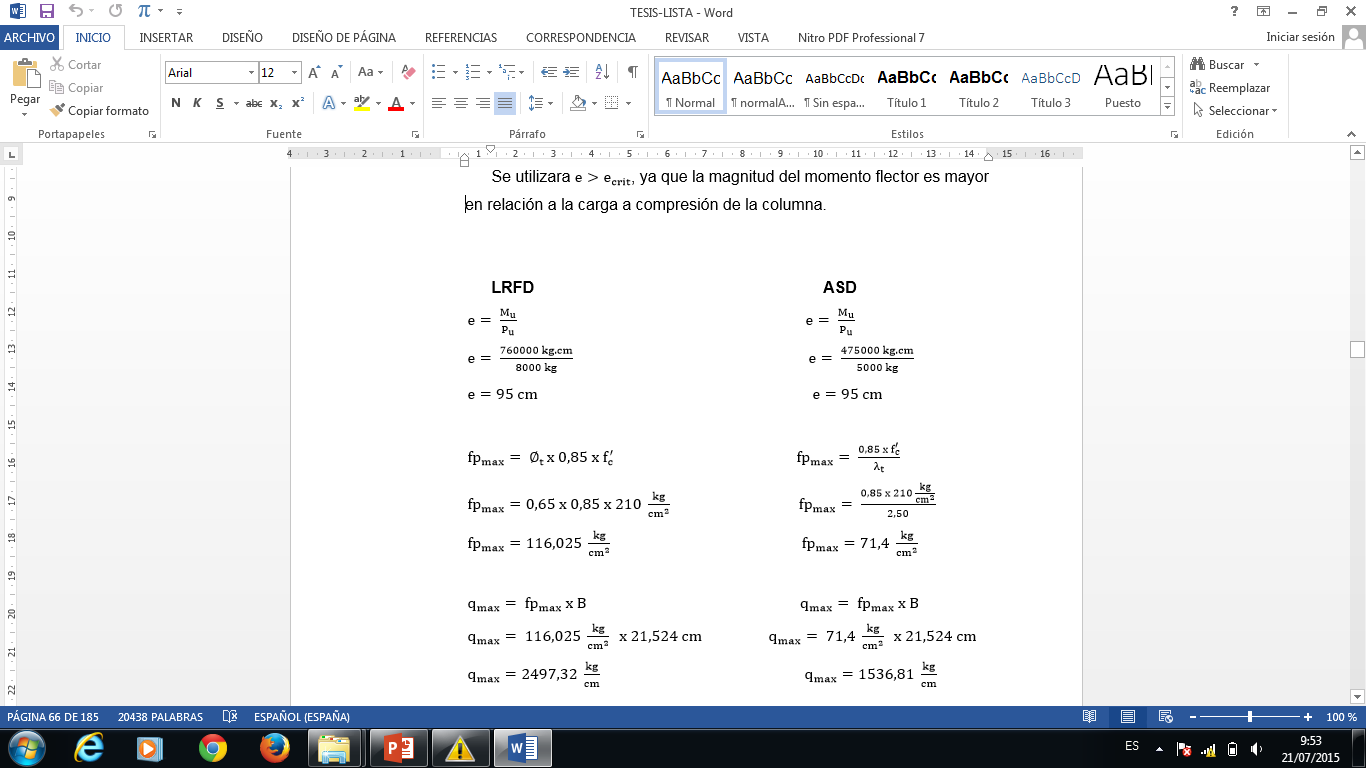 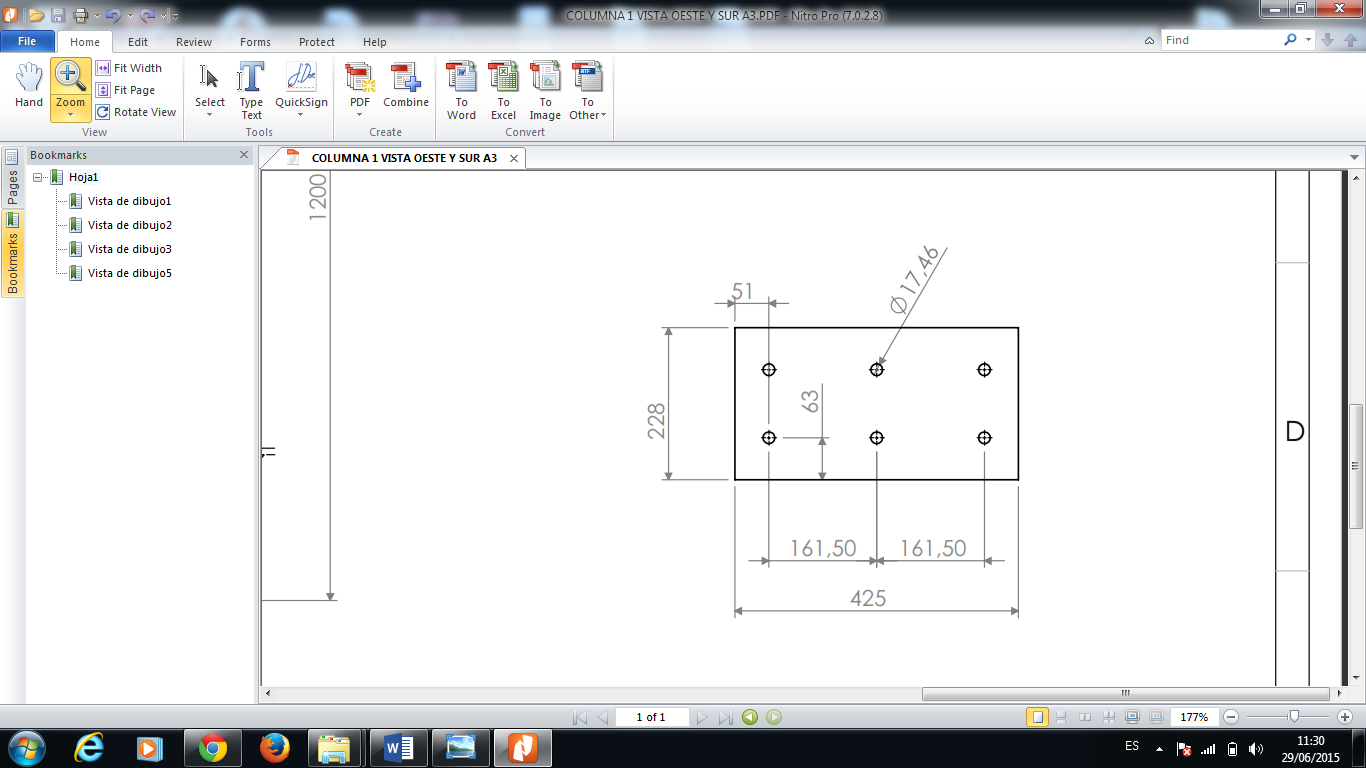 N= Longitud de la placa base 
B= Ancho de la placa base
N=425mm                                                                       B= 228 mm
Diseño de la placa base
Espesor placa base
Espesor placa base
Diseño de los pernos de anclaje
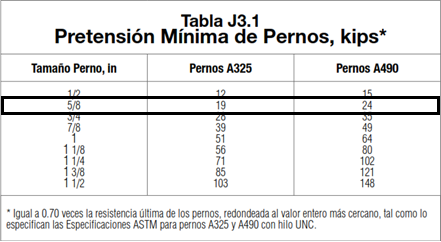 Se determina la distancia mínima al borde, desde el centro del agujero estándar hasta el borde de la parte conectada,
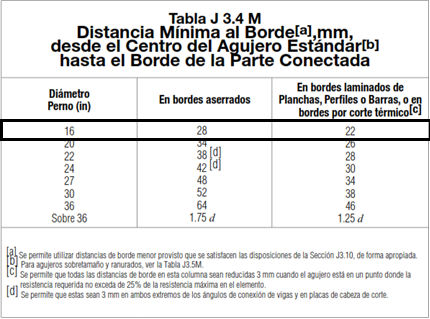 Diseño de pernos de anclaje
Diseño de la placa de corte
Perno seleccionado: DIA 5/8 grado 2
Distancia más cercana al borde 
Db= 39 mm
Distancia más cercana al borde /arriba hacia abajo) 
Dv=51 mm 
Separación entre pernos
Sp=148 mm 
Carga aplicada  
Ca=5000 Kg
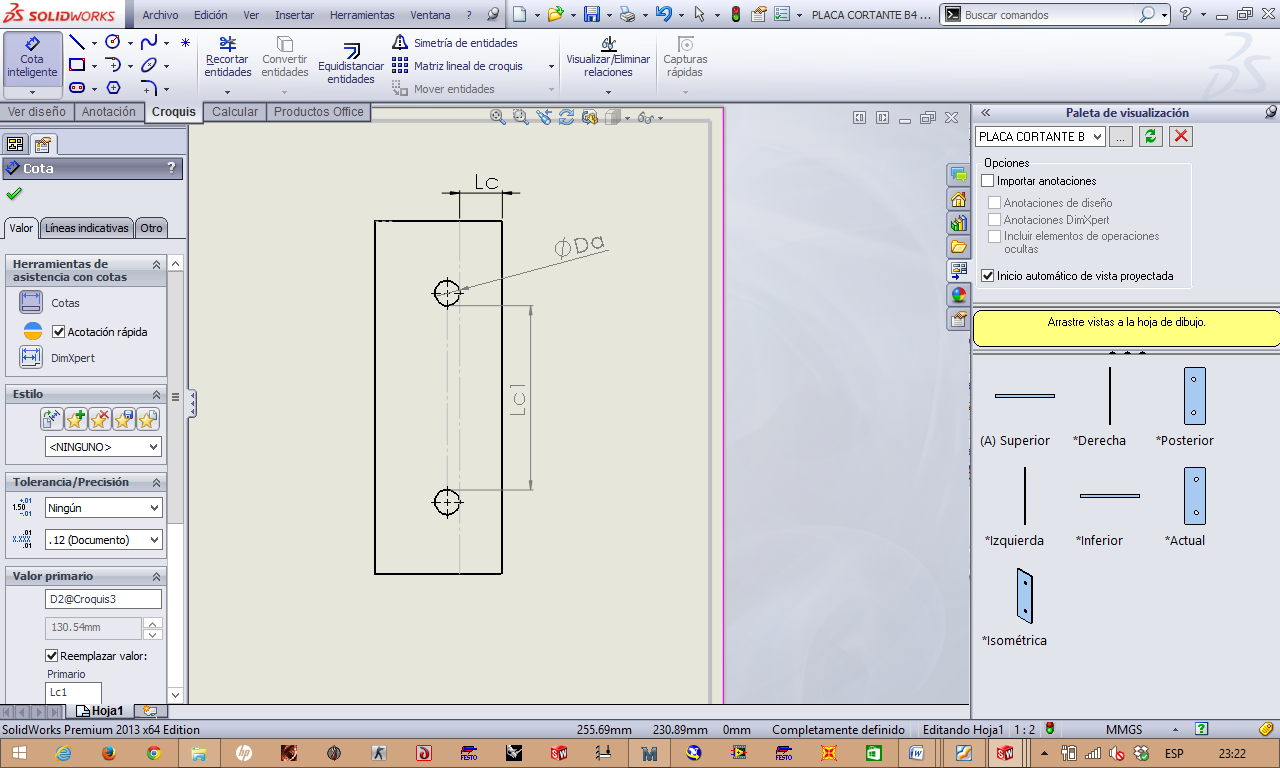 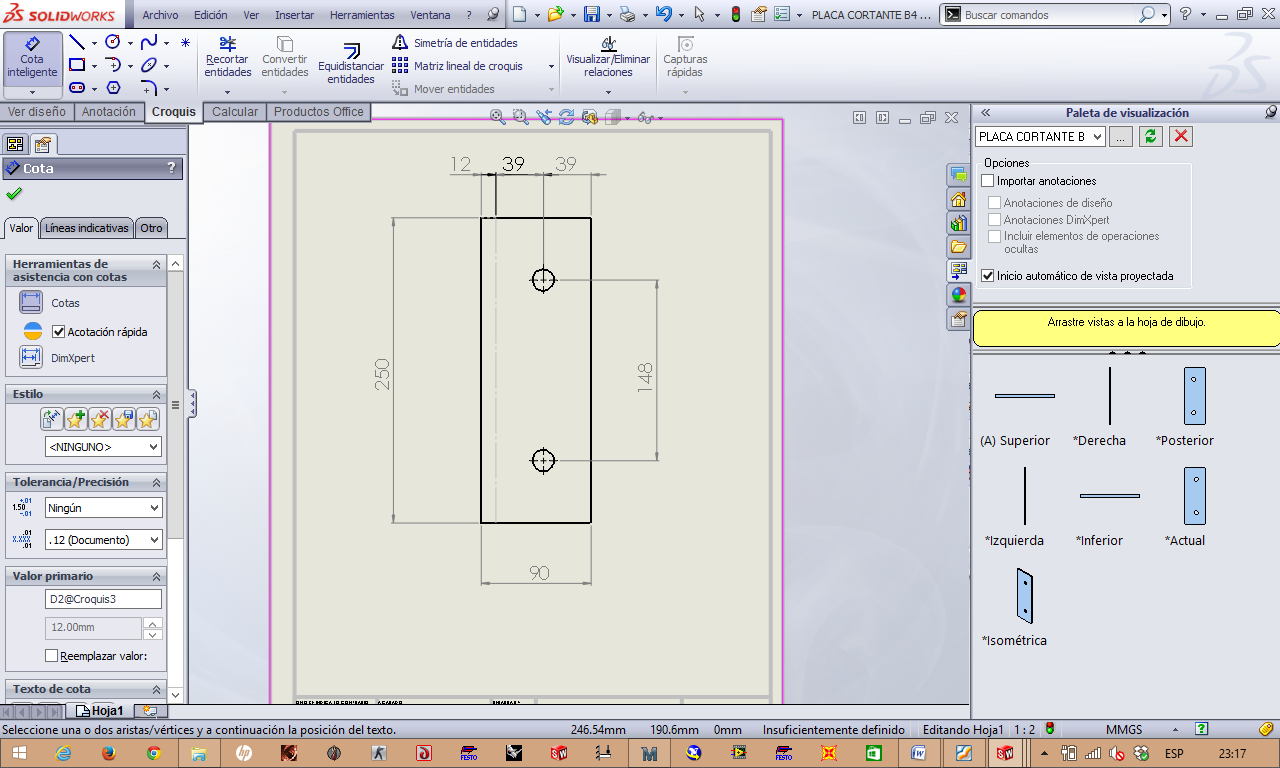 Diseño placa de corte
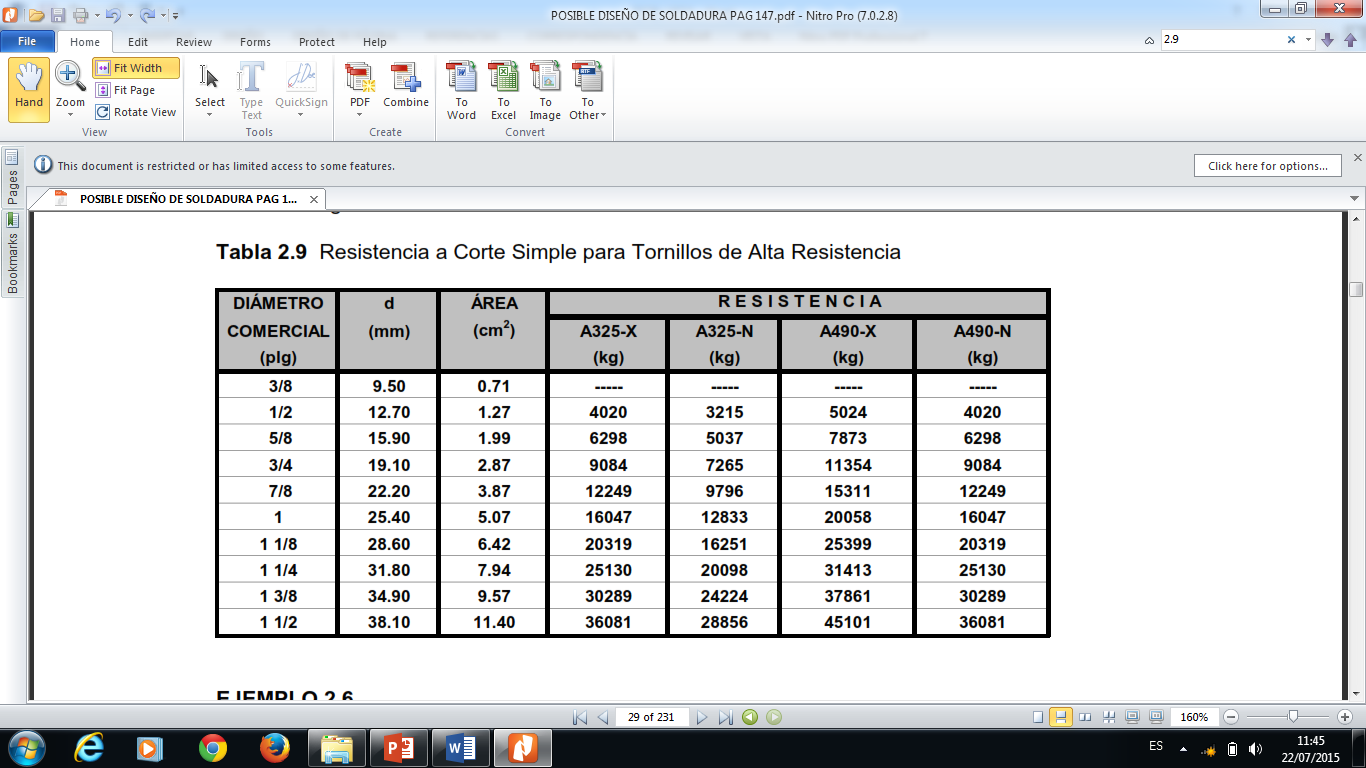 Diseño placa de corte
Diseño placa de corte
Capacidad por cm de soldadura de electrodo
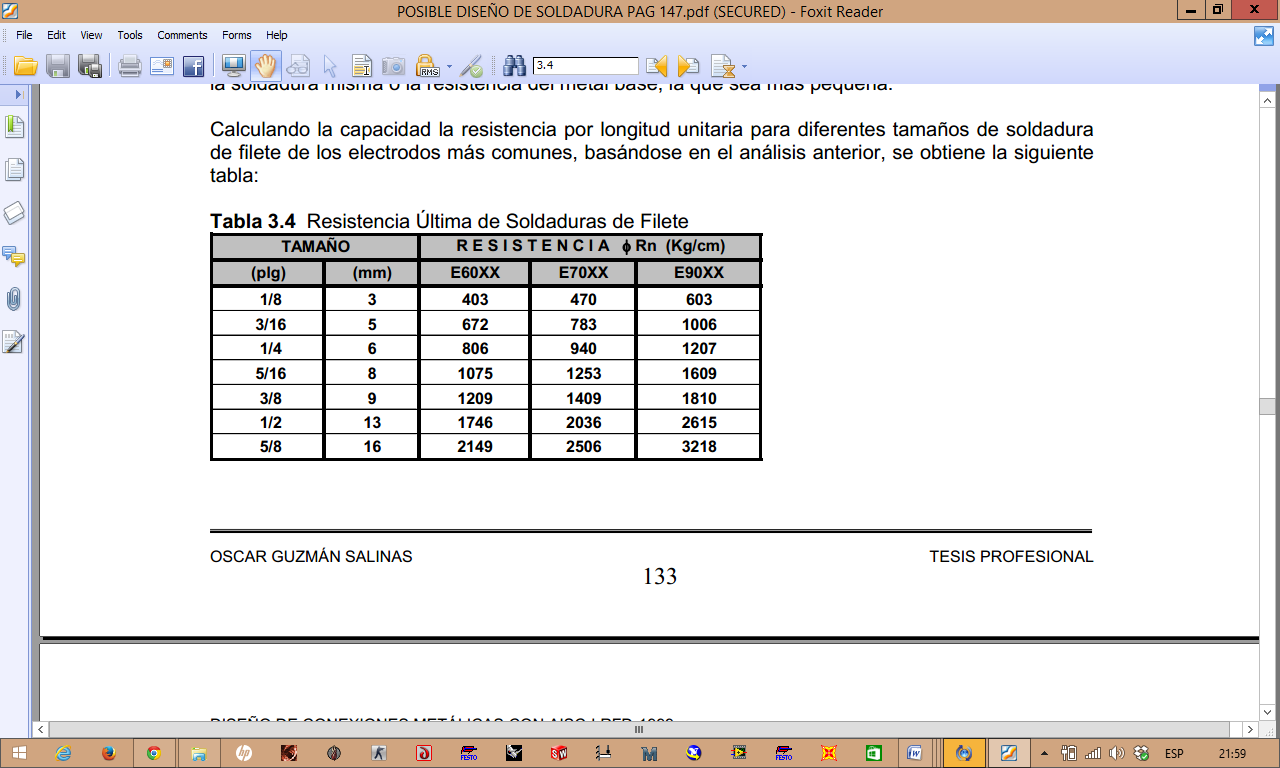 Diseño de placas soldadas
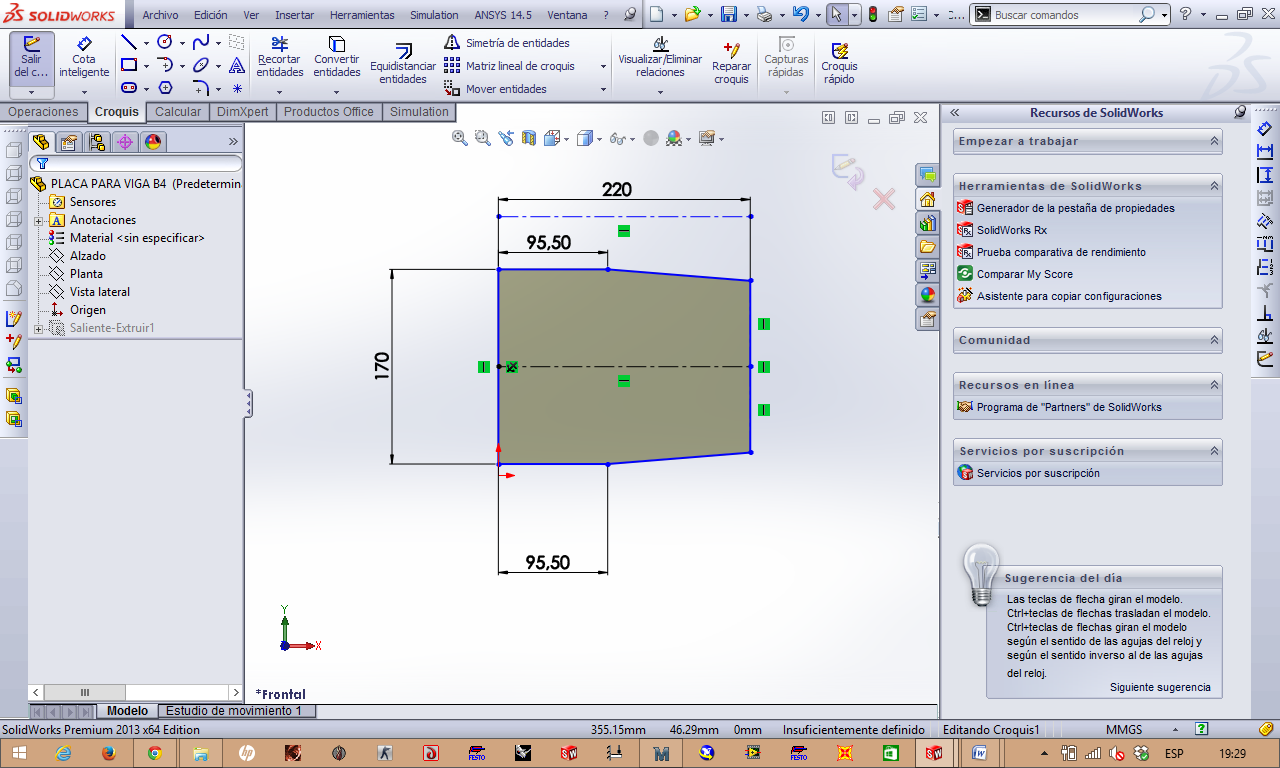 Momento critico en la cara de la columna
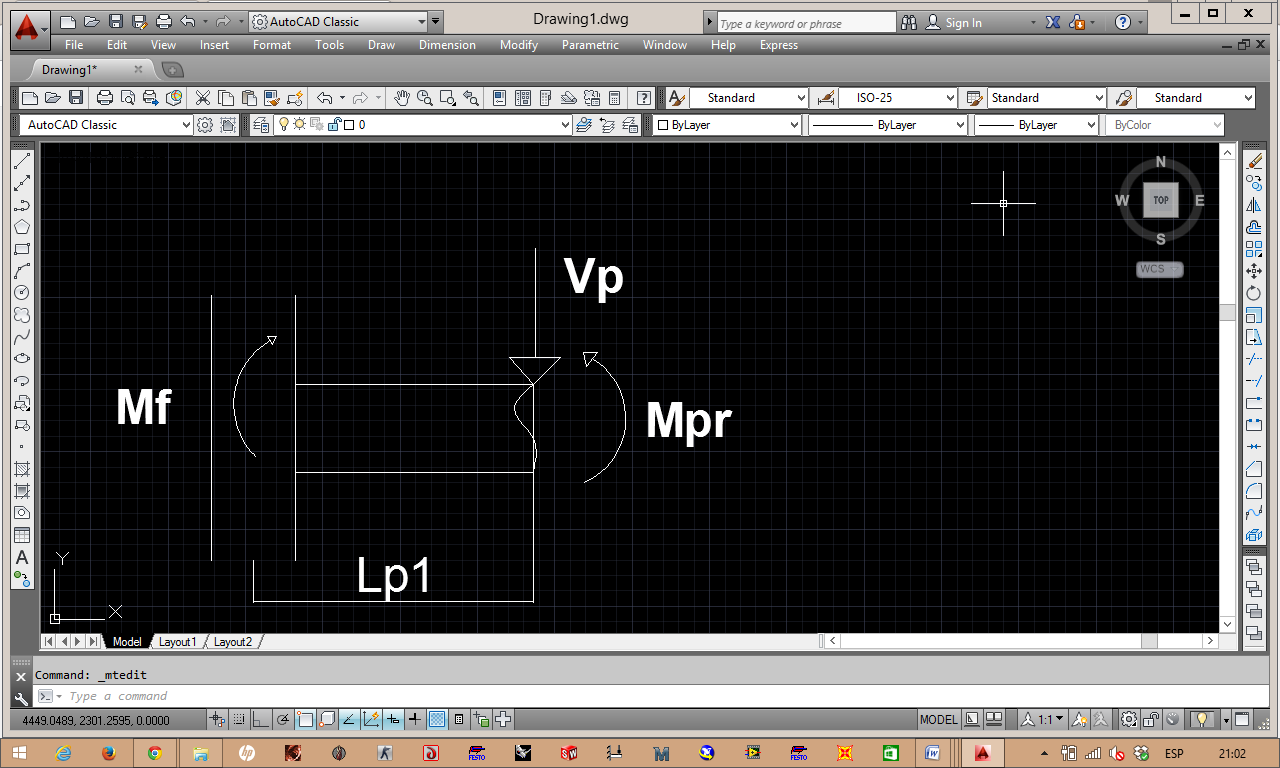 Momento cedente
Resistencia a tracción del electrodo  
Fexx = 4929,48  Kg/cm2
Fw = 0,6 * Fexx=2,953*10^3 Kg/cm2 
Espesor de soldadura
Tw= 12,7-1,6=11,1 mm
Longitud de soldadura
Longitud de soldadura < longitud mínima de soldadura
Por lo tanto se elige una placa de espesor 13 mm
Conexiones Viga-Columna
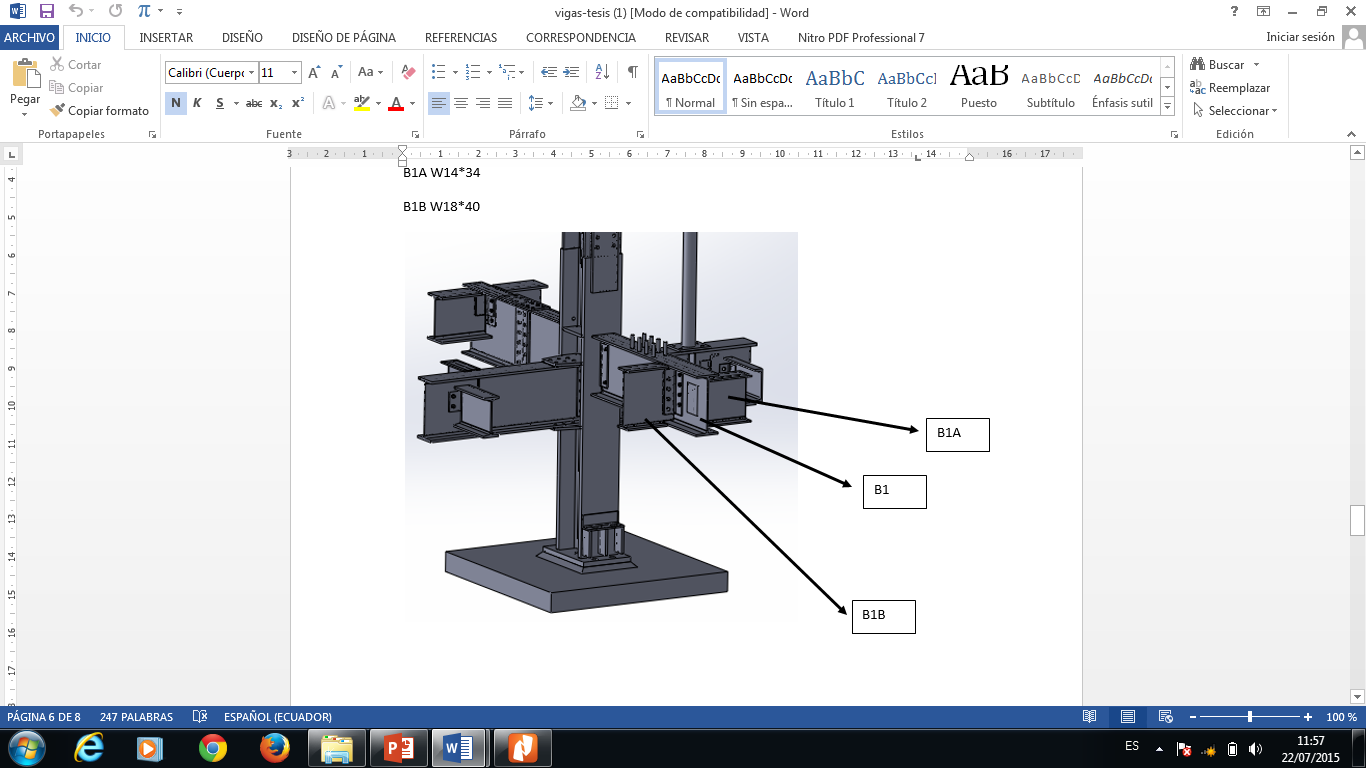 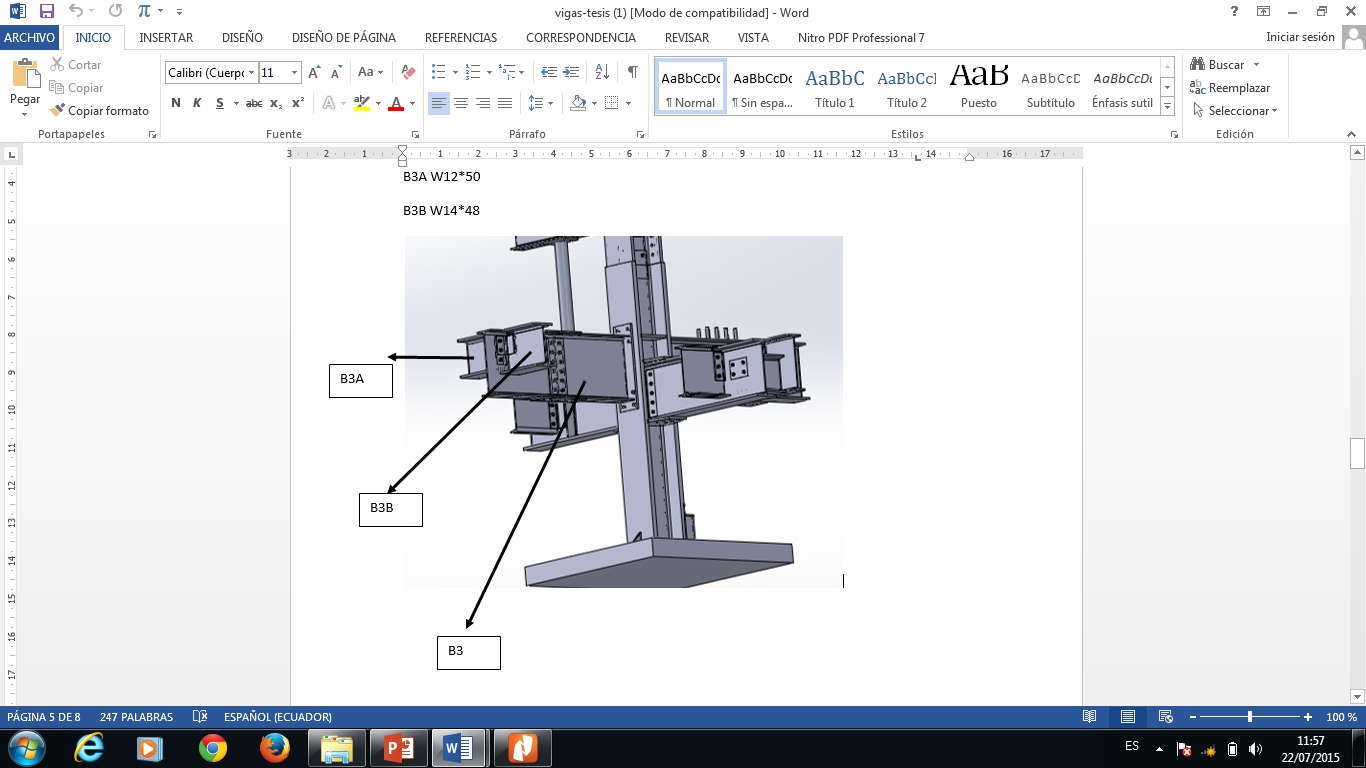 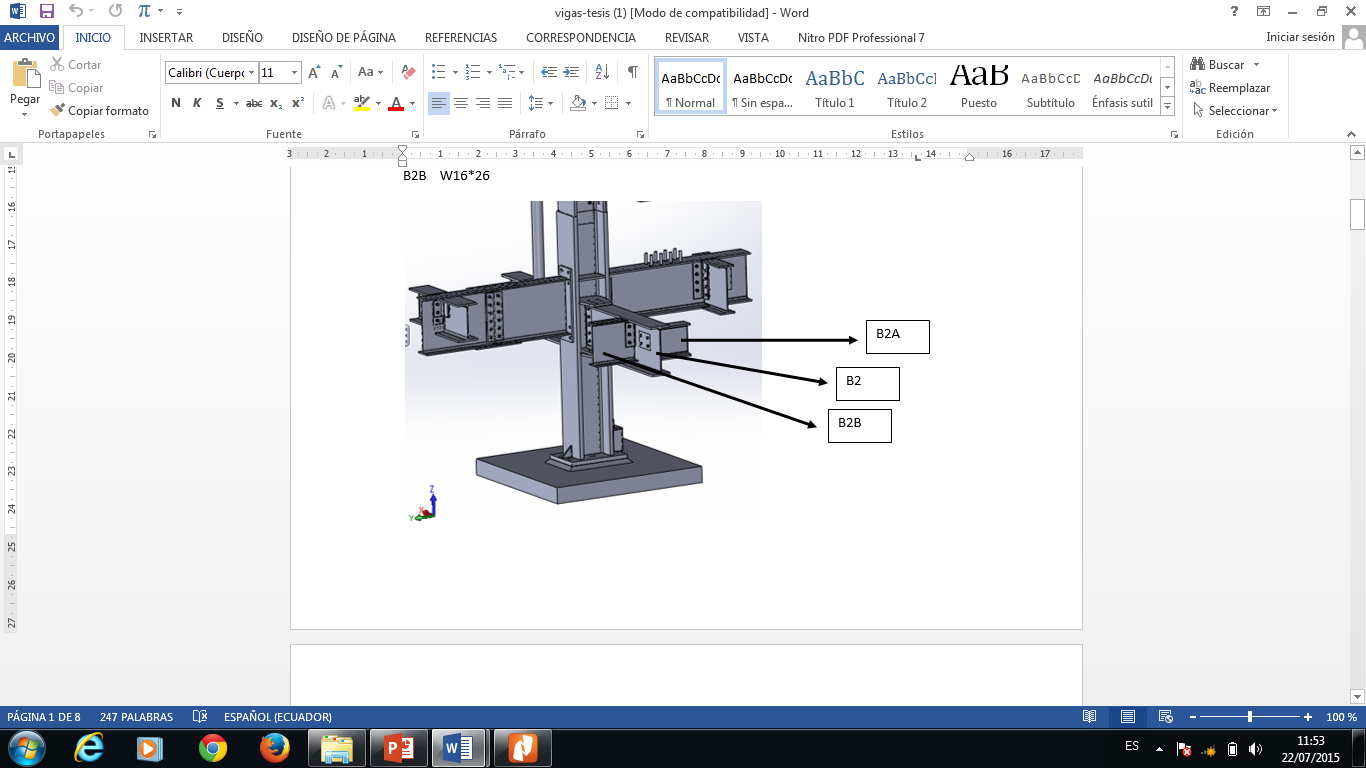 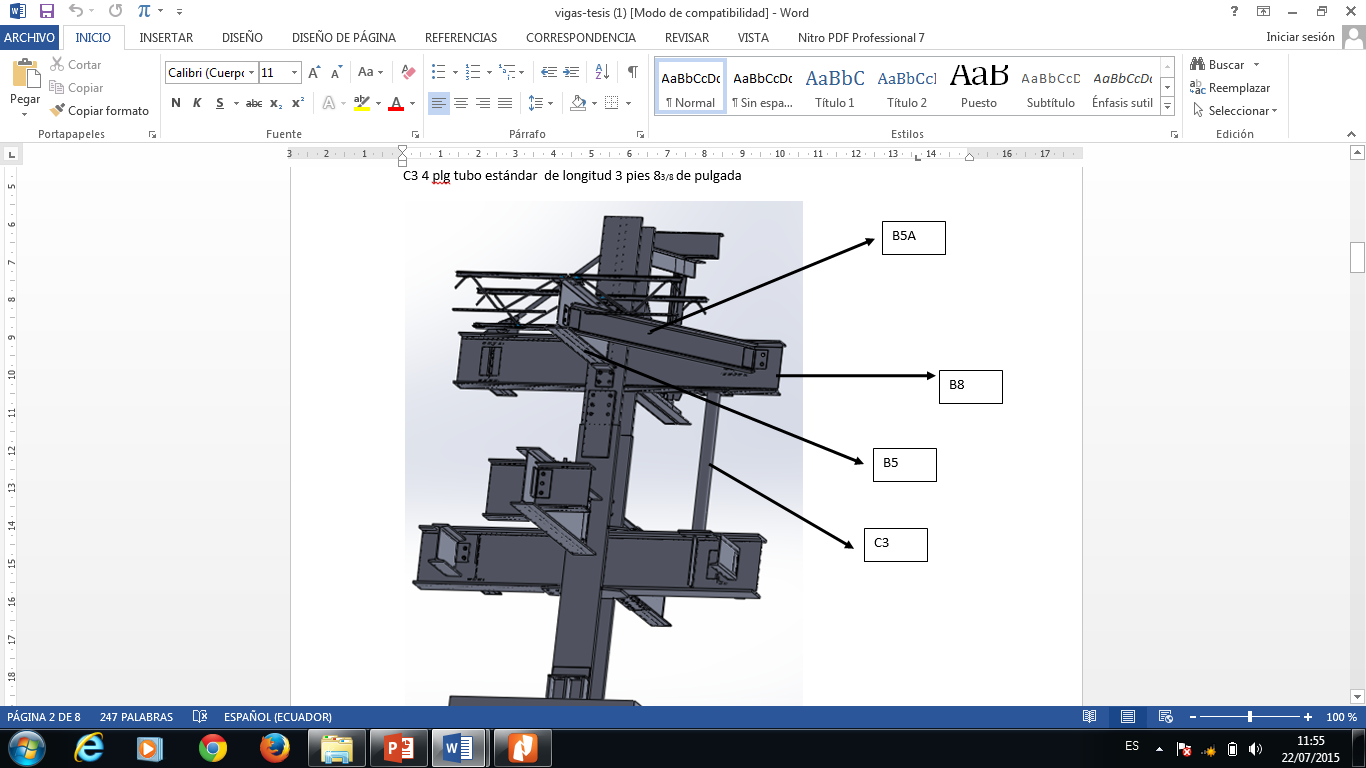 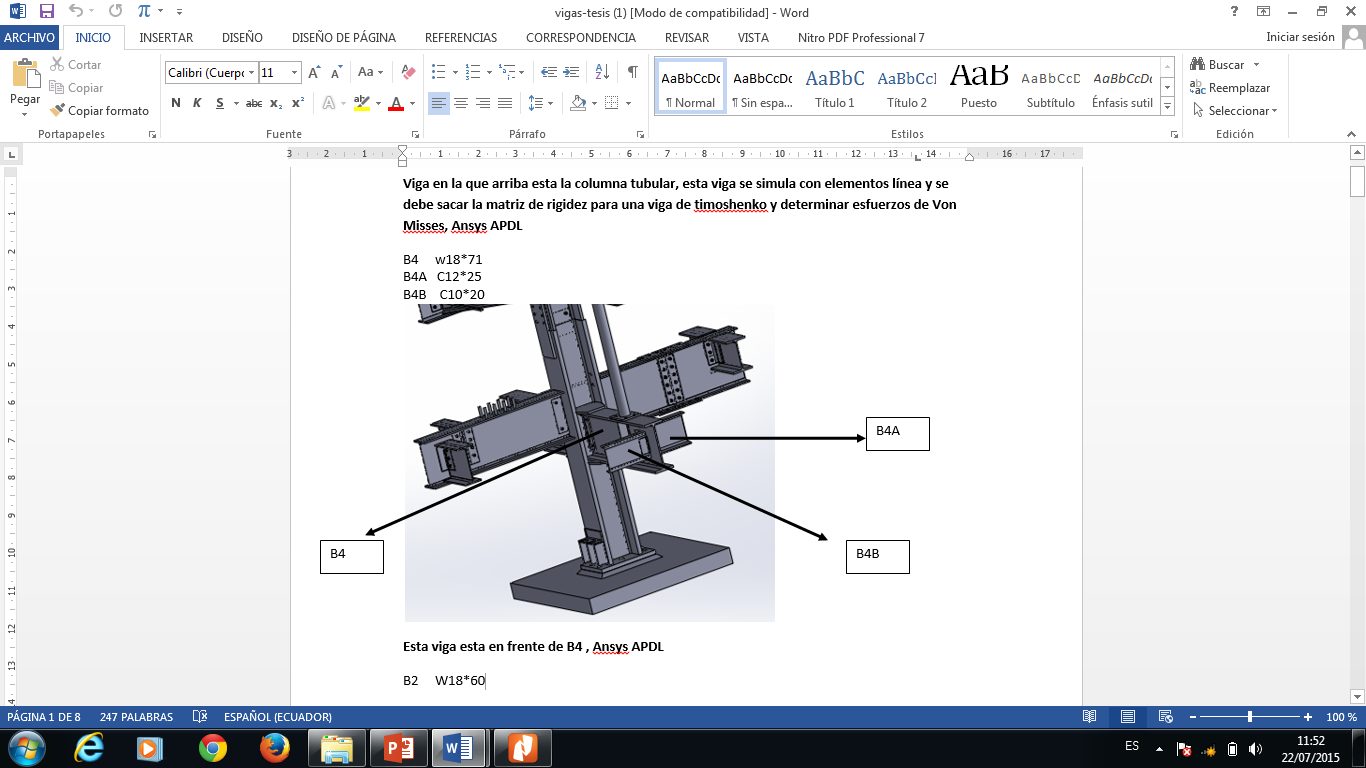 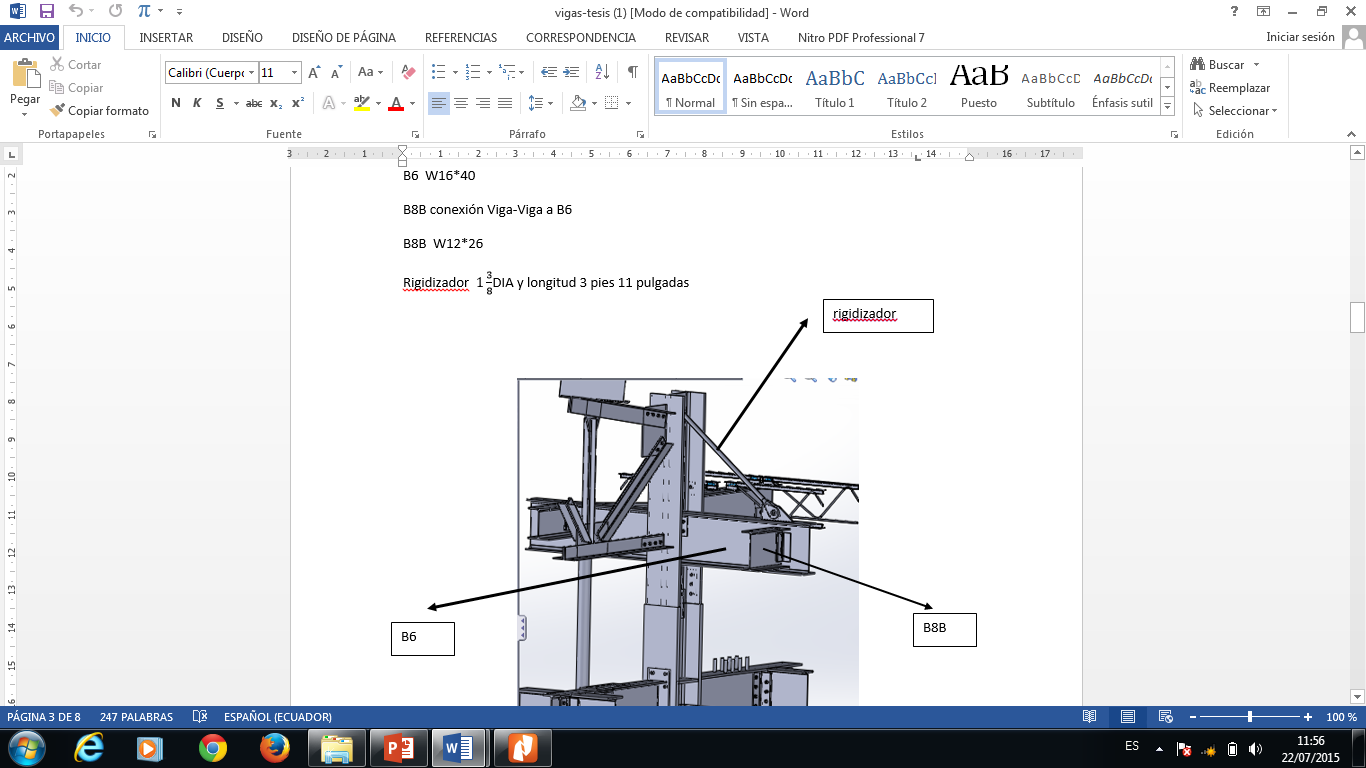 Tabla de resultados
Tabla de resultados
Viga de timoshenko
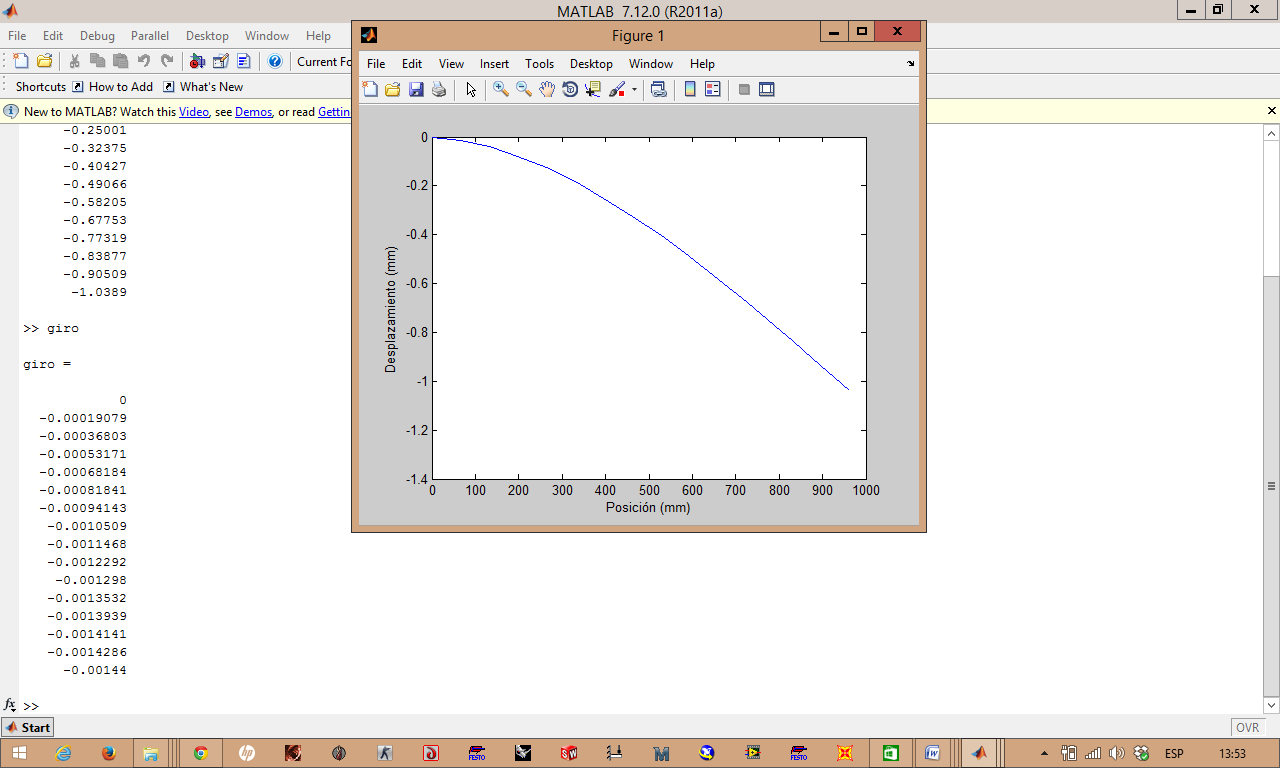 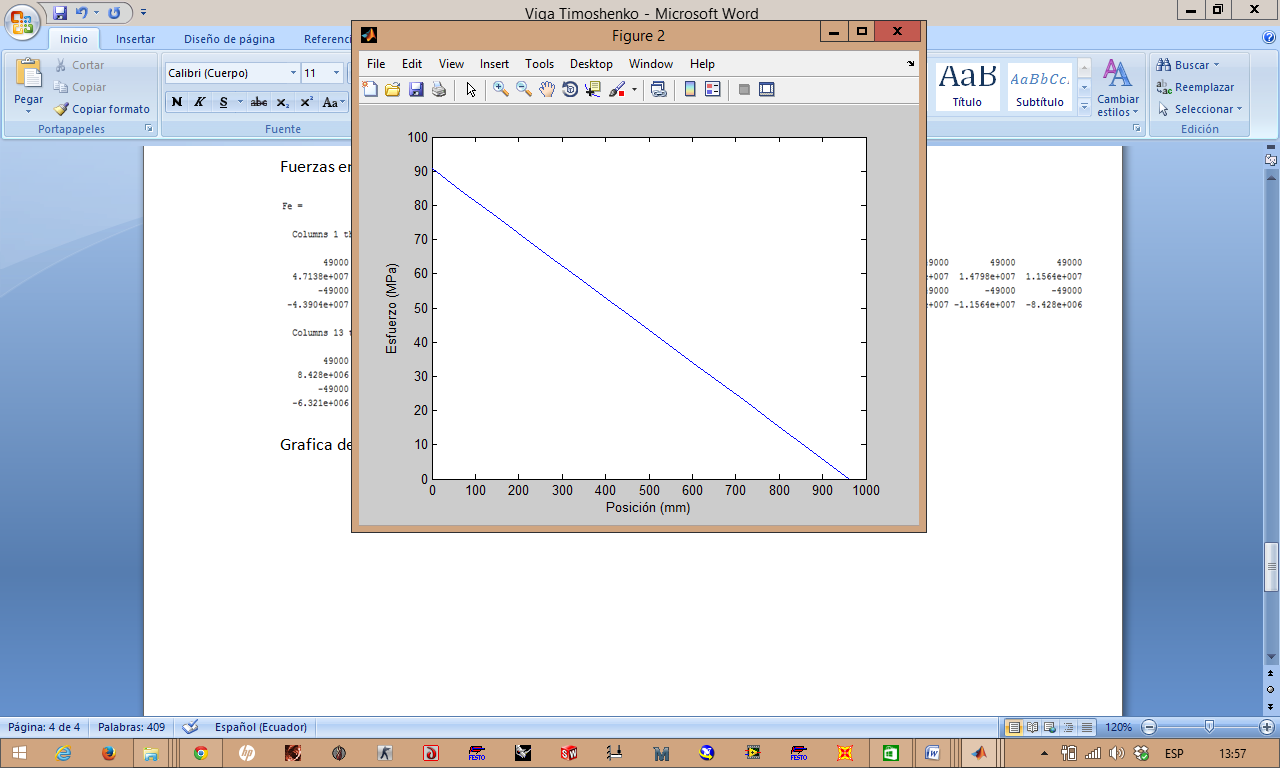 Armadura B7
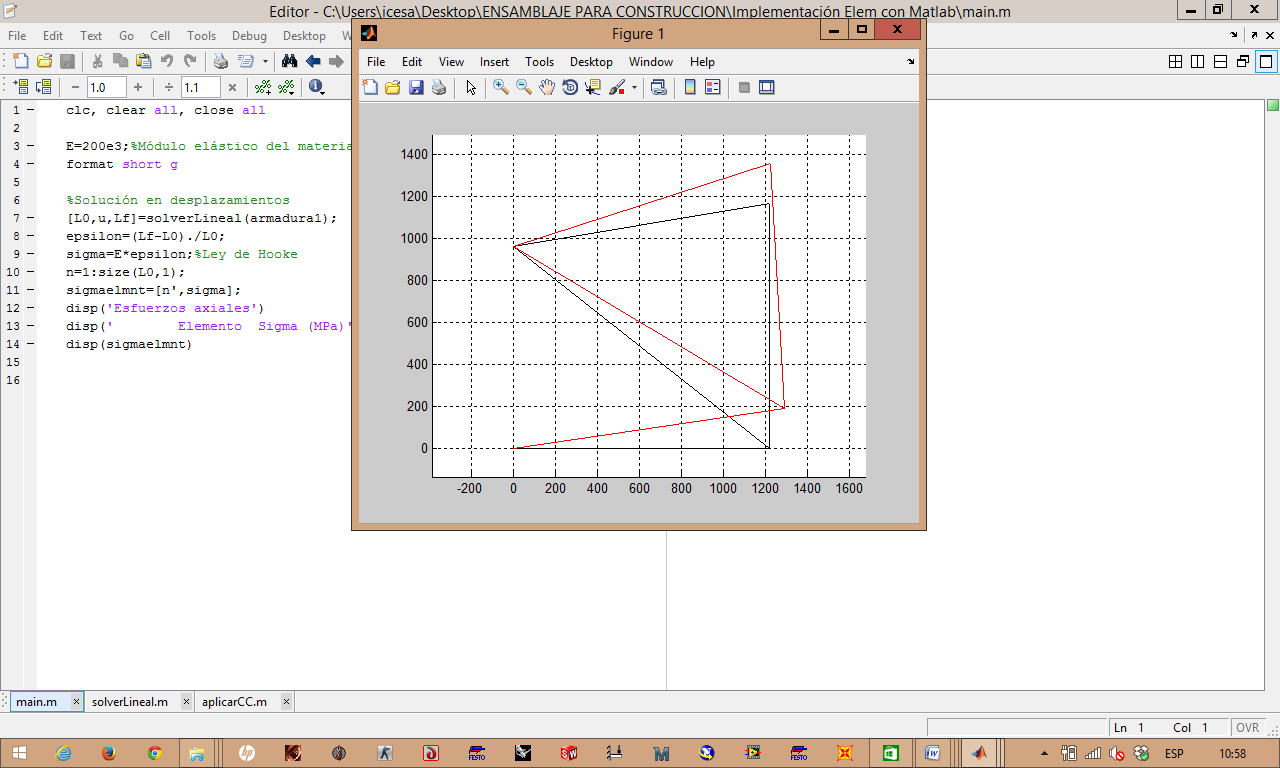 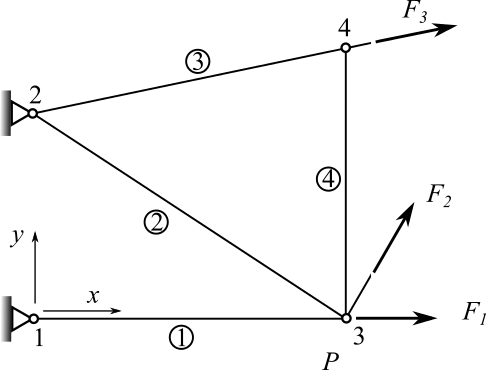 Comparación de resultados en conexión rígida analizada
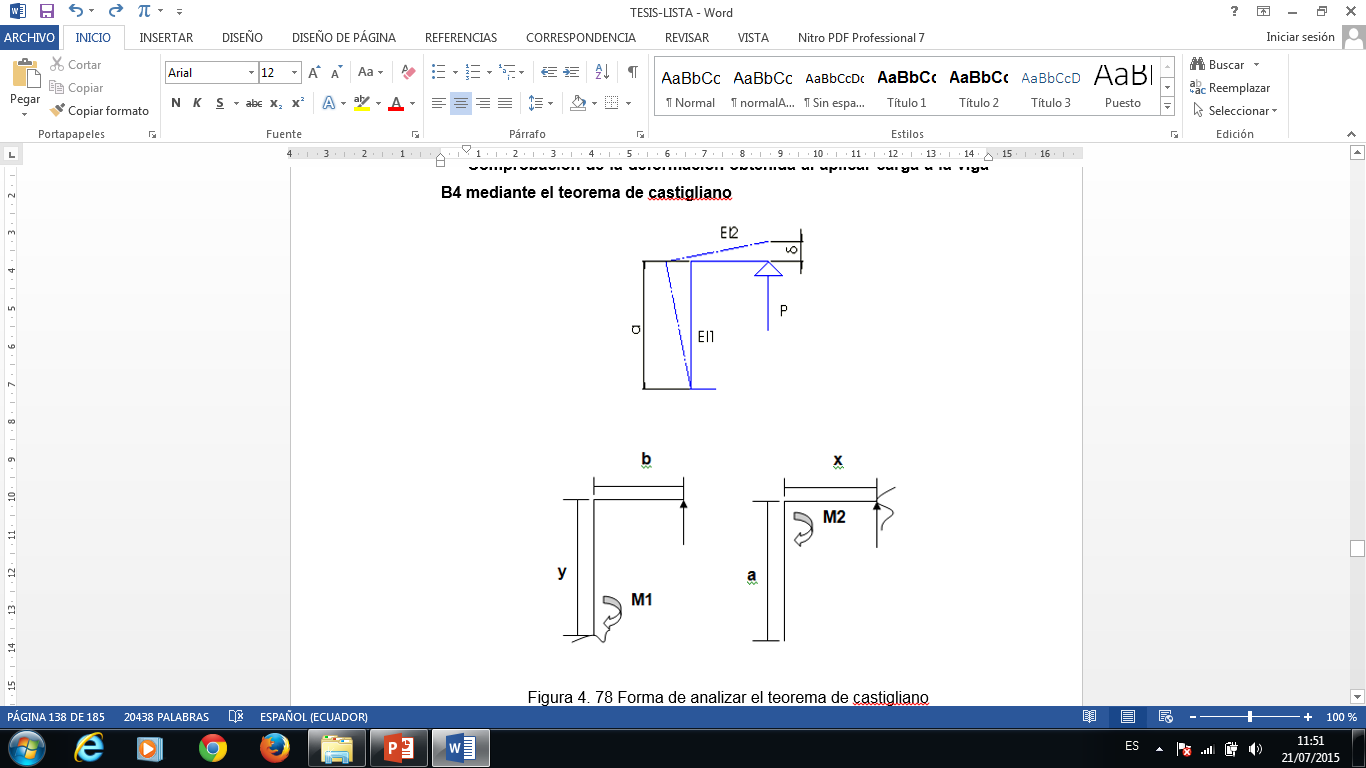 Comparación de resultados con ANSYS APDL
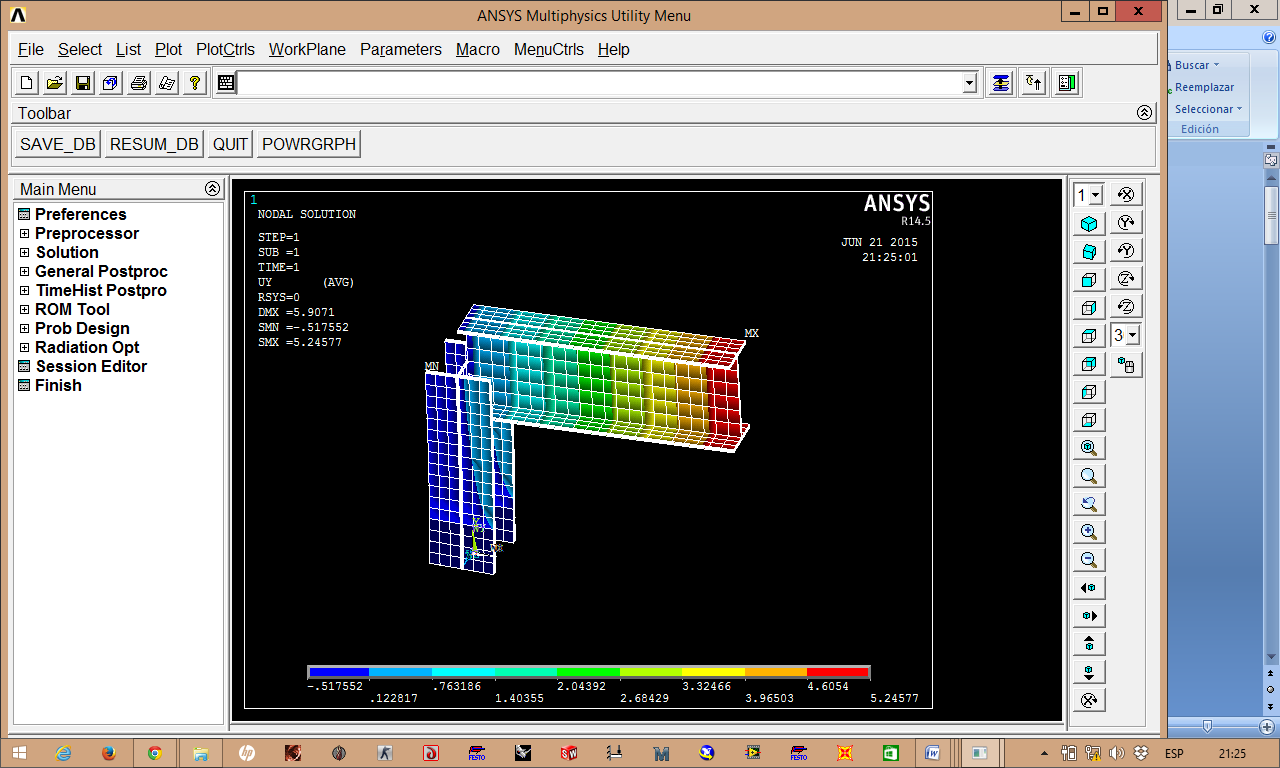 Con la carga de 5 toneladas aplicada sobre la viga B4 el programa muestra una deflexión en el conjunto viga columna de 5,90 mm
CONEXIONES VIGA - COLUMNA
CONEXIONES VIGA - COLUMNA
CONEXIONES VIGA - COLUMNA
CONEXIONES VIGA - VIGA
CONEXIONES VIGA - VIGA
CONEXIONES VIGA - VIGA
COSTO TOTAL DEL PROYECTO
Costos totales y tiempo de construcción del árbol de conexiones estructurales:
CONCLUSIONES
A través del árbol de conexiones estructurales se puede identificar los tipos de conexiones que se distribuyen de la siguiente manera:  Simples o de corte soldadas o empernadas, rígidas o de momento soldadas o empernadas y conexiones arriostradas, dichas conexiones se diseñaron con la norma AISC 360-10

Con la construcción del árbol de conexiones estructurales se pudo analizar y simular el comportamiento de 10 tipos de conexiones viga-viga sometidas a cortante simple, 4 tipos de conexiones viga-columna también sometidas cortante simple y 4 tipos de conexiones viga-columna rígidas o de momento, este tipo de conexiones fueron realizadas en base a otros modelos de árboles estructurales tipo que fueron construidos en la universidad de Mayaguez Puerto Rico y en la universidad de Puebla México  

Las conexiones rígidas o de momento son diseñadas para soportar mayores condiciones de esfuerzo, a través de la simulación se aplicó carga a cada conexión rígida o de momento de tal manera que se pueda observar en que rango de carga empezaría una deformación plástica, la resistencia máxima para las conexiones a momento en este proyecto varían de 43594 a 88000 N antes de dicha deformación, con esto se  afirma que dichas conexiones son mucho más resistentes tanto a flexión y corte,  ya que la restricción rotacional entre los miembros conectados es mayor al 90 %, por ese motivo tanto viga como columna se deforman simultáneamente
CONCLUSIONES
Las conexiones sometidas a cortante simple son realizadas para soportar menores condiciones de esfuerzo, de producirse una falla en estas no sería catastrófico para la estructura diseñada, a través de la simulación se aplicó una carga máxima sobre cada conexión simple para analizar en qué punto se deformarían plásticamente. Los valores de carga que soportan estas conexiones para este proyecto varían entre los 950 N hasta 20000 N, esta resistencia se debe a que las conexiones simples solo proveen a la viga una restricción rotacional menor al  20 %, esto ocasiona que los momentos flectores no se transfieran a la columna y por lo tanto la viga sea mucho más flexible

Al aplicar la carga de 5000 Kg sobre la viga B4 se obtuvo una deformación máxima en el conjunto viga-columna de 5,16 mm, para determinar si este valor de deformación es real se realizó la comparación de los resultados obtenidos mediante el teorema de castigliano y la simulación del conjunto viga columna. se obtuvo  un valor máximo de deformación para el teorema de castigliano de 4,9 mm y para la simulación se entregó un valor máximo de 5,9 mm, esto entrega un error de 0,05% y 0,12% respectivamente

El tiempo de construcción del árbol de conexiones estructurales fue de 456 horas laborales lo que equivale a 57 días de trabajo, con un costo total entre materiales, mano de obra y transporte de  7366,21dólares americanos.
RECOMENDACIONES
Realizar el estudio de otras conexiones que se encuentran en el árbol estructural, para poder comparar con los datos obtenidos en este proyecto y verificar cual conexión es la más óptima en resistencia y economía

Poner en consideración este árbol de conexiones como modelo para realizar construcciones de este tipo en Ecuador , ya que con dichas conexiones se maneja un menor costo y son muy resistentes al momento de soportar cargas grandes 

Para realizar pruebas de campo o modificaciones al árbol de conexiones se lo hará  tomando en consideración normas de seguridad personal, realizándolas de manera prudente y progresiva, para así evitar cualquier tipo de accidente  personal y daños graves en las demás conexiones del árbol.

Cambiar la base de hormigón, y realizar un nuevo plinto con una mayor profundidad que supere los 60 cm como se encuentra actualmente , la nueva base debe tener una profundidad mínima de 100 cm y que la mezcla de hormigón sea realizada con una concretera para lograr una mayor compactación en la mezcla
RECOMENDACIONES
Utilizar un software que trabaje con estructuras metálicas como el SAP2000 que utiliza el código de diseño AISC-ADS/01, que se basa en esfuerzos admisibles, este código es fundamental en cuanto al valor de los resultados. 
 
Analizar como tema de tesis el diseño y análisis de las 23 conexiones restantes las cuales son: una armadura o celosía unida a la columna, empalmes entre columnas y vigas, conexión entre columna y placa base,  3 tipos de conexiones rígidas o de momento, 14 tipos de conexiones de corte o simple, 2 tipos de conexiones arriostradas,  para así conocer más a fondo su comportamiento y la forma de actuar de las mismas
 
Utilizar la modelación en ANSYS para el análisis de conexiones estructurales ya que este software permite validar la estructura de forma rápida y eficaz mediante el análisis de esfuerzos basados en el criterio de Von-Mises que se aplica a materiales dúctiles como es el caso del acero A36.